ภาพรวมดัชนีอุตสาหกรรมไทย
ประจำเดือนธันวาคม 2564
http://indexes.oie.go.th
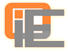 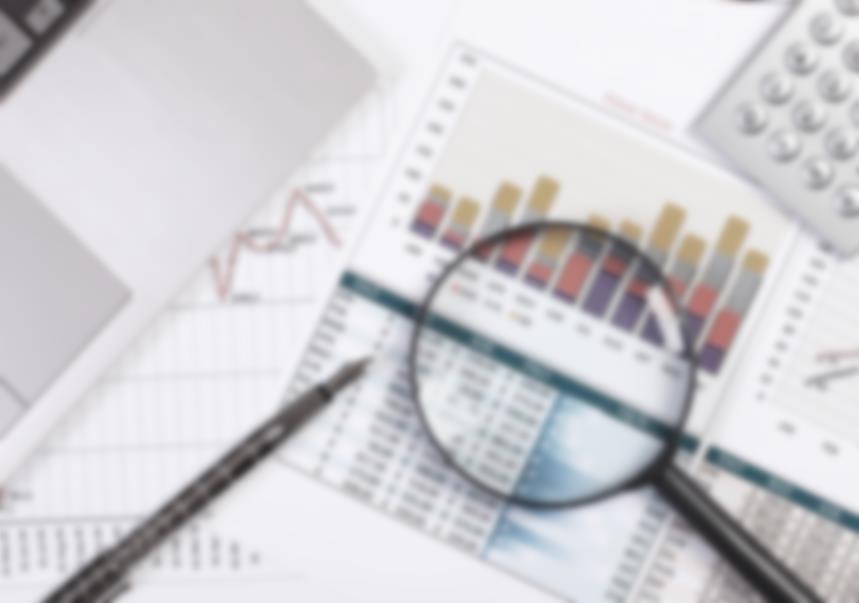 ภาพรวมดัชนีอุตสาหกรรมเดือนธันวาคม 2564
INDEX
MoM (%)
YoY (%)
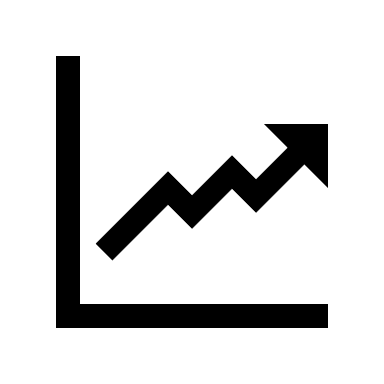 102.59
ดัชนีผลผลิต (มูลค่าเพิ่ม)
ดัชนีแรงงานอุตสาหกรรม
97.31
+2.22
+6.83
+1.80
+1.12
106.56
ดัชนีผลผลิต (มูลค่าผลผลิต)
ดัชนีผลิตภาพแรงงานอุตสาหกรรม
101.92
+1.02
+0.47
+5.06
+6.13
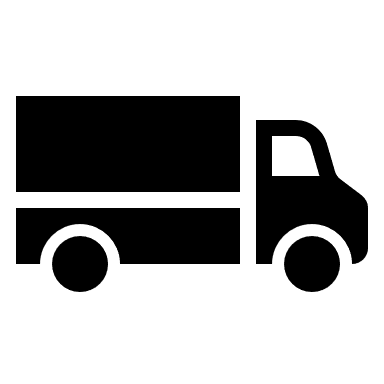 106.21
+3.93
+7.10
ดัชนีการส่งสินค้า
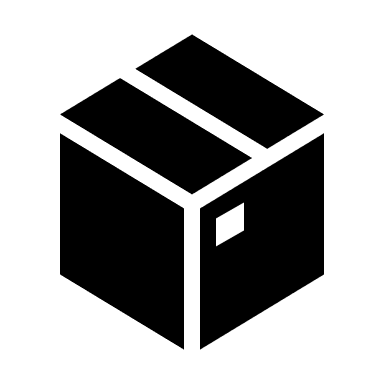 151.93
-2.73
+22.07
ดัชนีสินค้าสำเร็จรูปคงคลัง
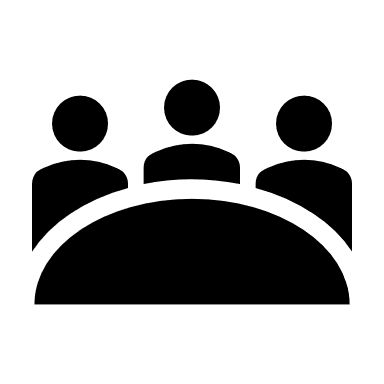 151.87
-5.94
+15.67
ดัชนีอัตราส่วนสินค้าสำเร็จรูปคงคลัง
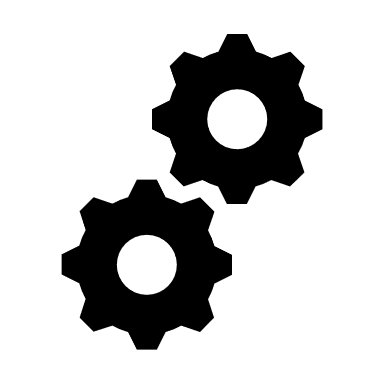 66.30
อัตราการใช้กำลังการผลิต
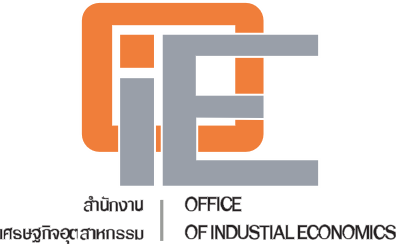 ภาพรวมดัชนีอุตสาหกรรมเดือนธันวาคม 2564
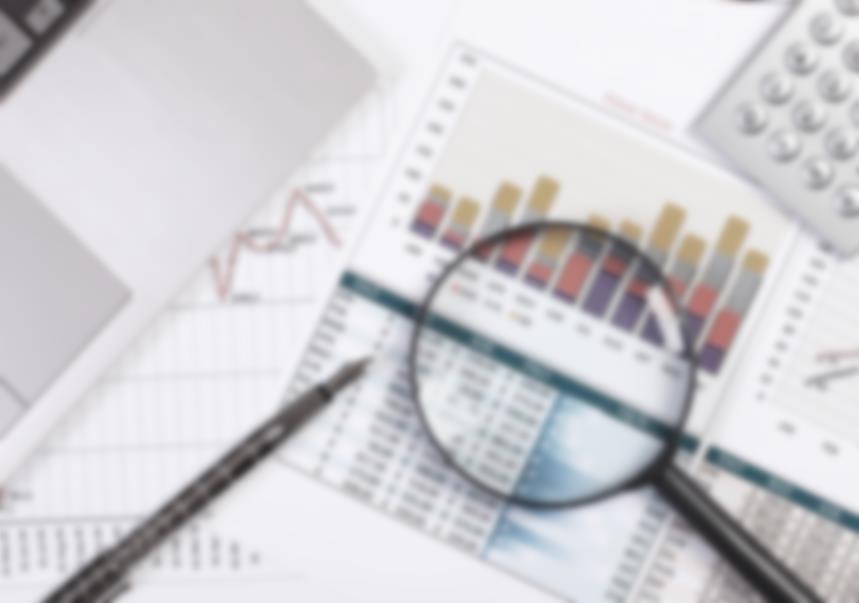 INDEX
%
เดือนธันวาคม ดัชนีผลผลิต เพิ่มขึ้น จากช่วงเดียวกันของปีก่อน (YoY) +6.83% โดยมีปัจจัย ดังนี้ 
กลุ่มอุตสาหกรรมที่เน้นตลาดส่งออก เพิ่มขึ้น 10.45% จากสินค้าชิ้นส่วนอิเล็กทรอนิกส์ ผลิตภัณฑ์ยางพารา เครื่องประดับ อาหารทะเลแช่เย็น 				     ผักผลไม้แปรูป และผลิตภัณฑ์เนื้อสัตว์ 
กลุ่มอุตสาหกรรมที่เน้นตลาดภายในประเทศ เพิ่มขึ้น 2.97% จากสินค้าน้ำมันเชื้อเพลิง เภสัชภัณฑ์ น้ำมันปาล์ม ปุ๋ยเคมี ปิโตรเคมี และ					เครื่องปรุงอาหาร 
กลุ่มอุตสาหกรรมที่มีทั้งตลาดส่งออกและตลาดภายในประเทศ เพิ่มขึ้น 10.94% จากสินค้ารถยนต์ เฟอร์นิเจอร์ น้ำตาล มอเตอร์ไฟฟ้า 						     เส้นใยประดิษฐ์
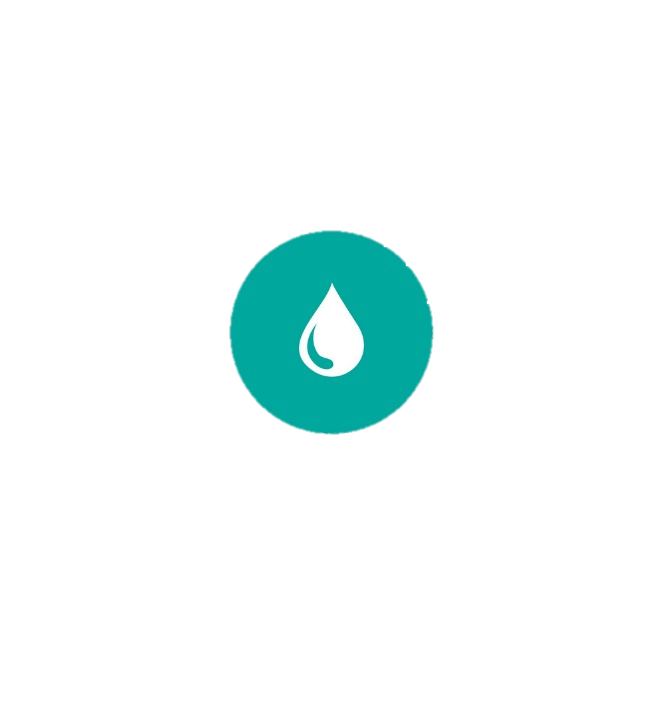 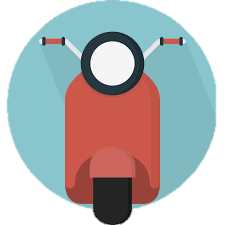 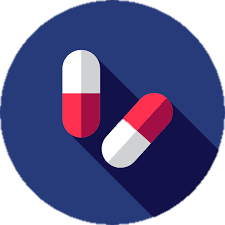 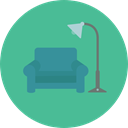 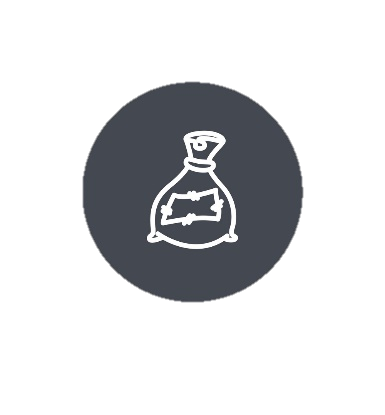 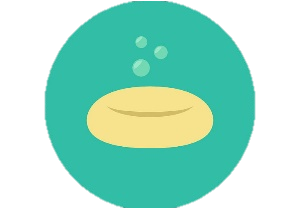 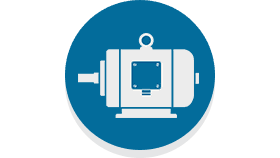 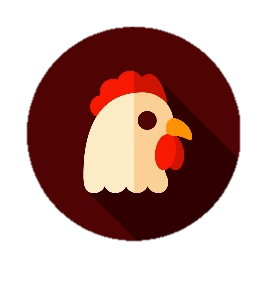 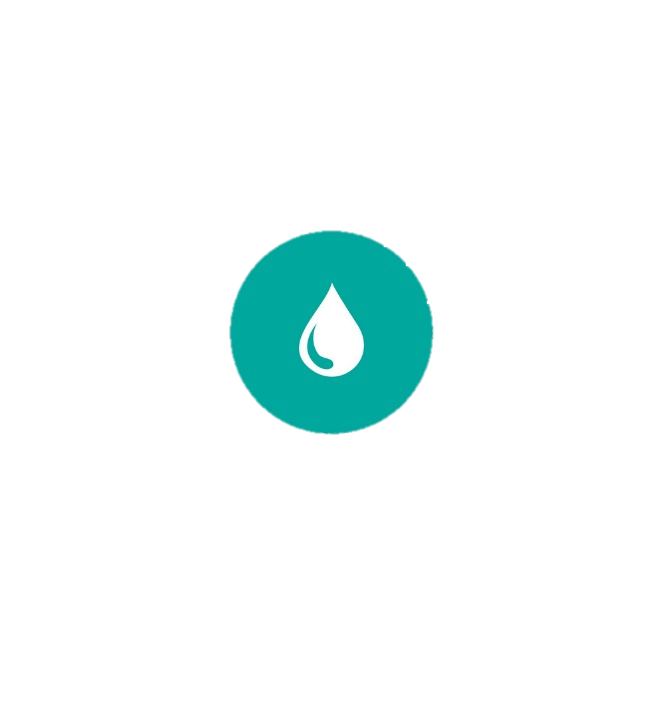 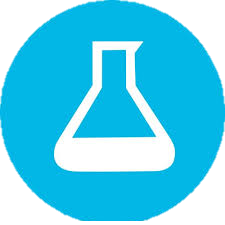 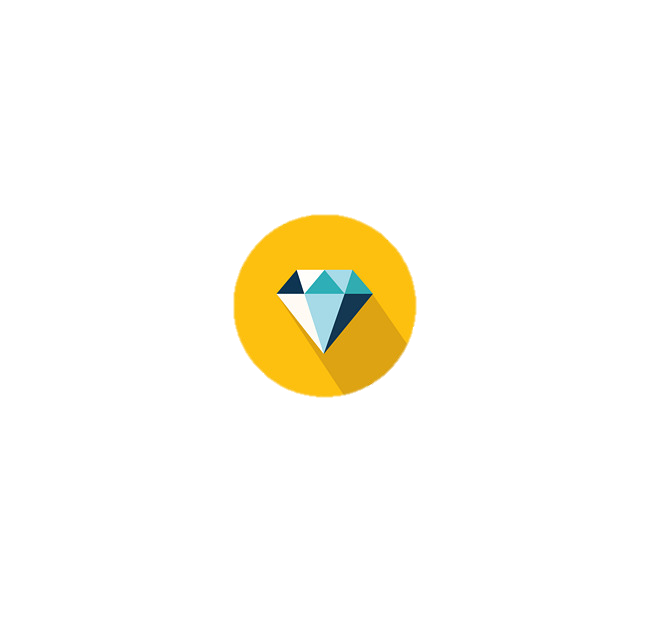 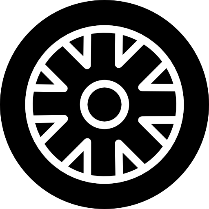 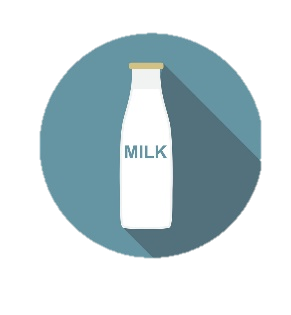 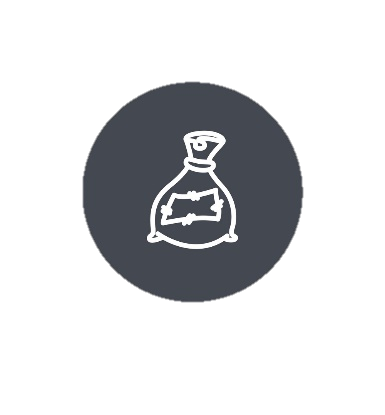 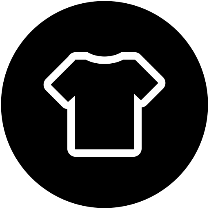 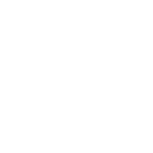 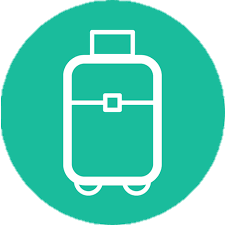 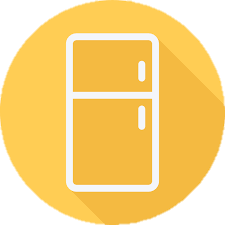 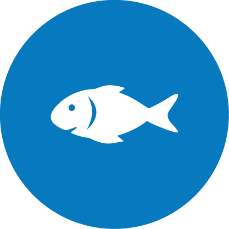 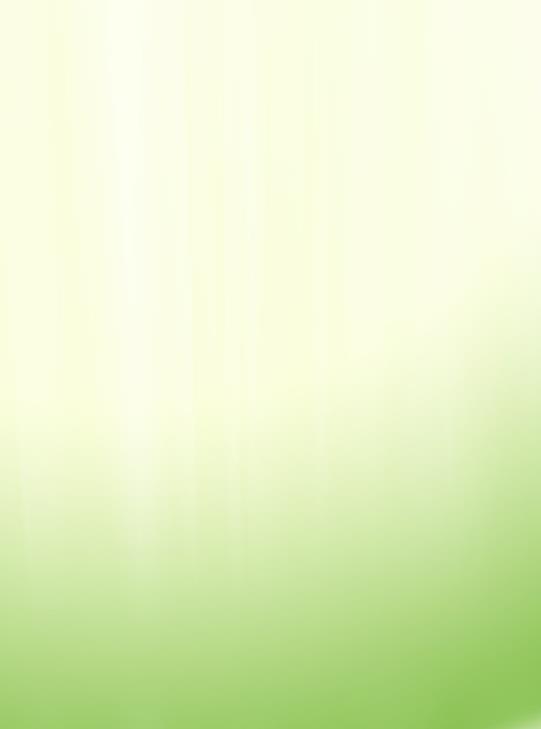 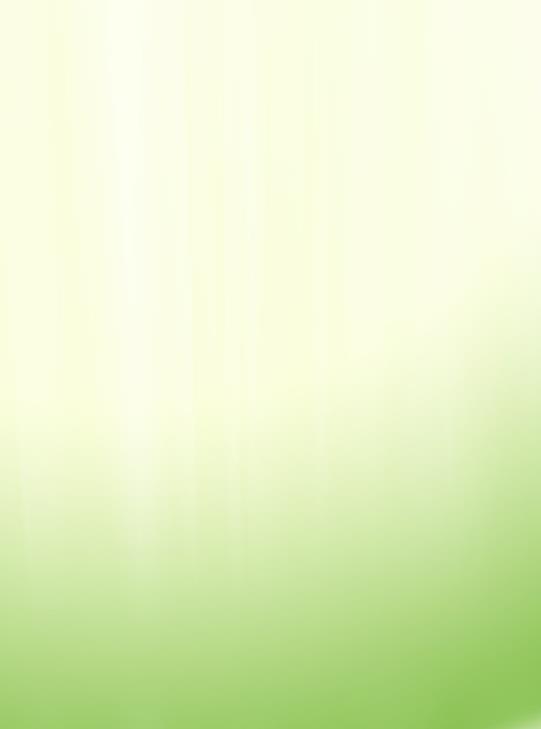 (YOY)
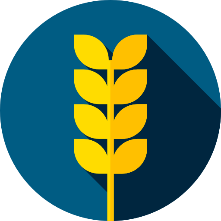 5
ยาสูบ
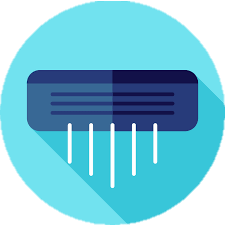 น้ำตาล
รถจักรยานยนต์
เครื่องใช้ในครัวเรือน
แผงวงจรอิเล็กทรอนิกส์
ยานยนต์
ปูนซีเมนต์
เหล็ก และ เหล็กกล้าขั้นมูลฐาน
ยางอื่น ๆ
ดัชนีผลผลิต  -42.03%
ข้อมูลโดย กองสารสนเทศและดัชนีเศรษฐกิจอุตสาหกรรม สำนักงานเศรษฐกิจอุตสาหกรรม
ดัชนีผลผลิต  -8.83%
ดัชนีผลผลิต  +31.52%
ดัชนีผลผลิต  -11.34%
ดัชนีผลผลิต  -9.57%
ดัชนีผลผลิต  +7.54%
ดัชนีผลผลิต  -11.76%
ดัชนีผลผลิต  +9.15%
ดัชนีผลผลิต  +16.08%
ดัชนีผลผลิต  +14.24%
อุตสาหกรรม
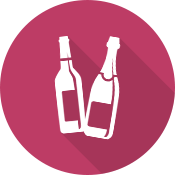 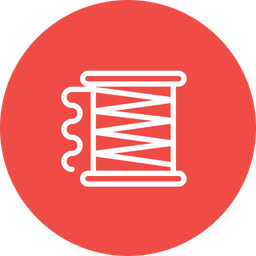 ดัชนีการส่งสินค้า  -26.97%
ดัชนีการส่งสินค้า  -2.11%
ดัชนีการส่งสินค้า  +8.44%
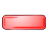 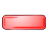 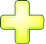 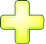 ดัชนีการส่งสินค้า  -8.98%
ดัชนีการส่งสินค้า  +7.09%
ดัชนีการส่งสินค้า  -6.12%
ดัชนีการส่งสินค้า  +3.13%
ดัชนีการส่งสินค้า  +10.78%
ดัชนีการส่งสินค้า  +14.00%
ดัชนีการส่งสินค้า  +10.96%
ดัชนีสินค้าสำเร็จรูปคงคลัง  +6.09%
ดัชนีสินค้าสำเร็จรูปคงคลัง  +2.12%
ที่ส่งผลกระทบด้าน บวก และ ลบ ต่อดัชนีผลผลิตอุตสาหกรรม
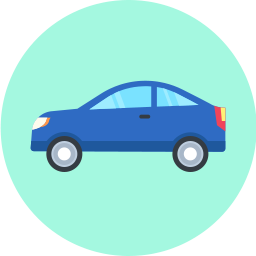 ดัชนีสินค้าสำเร็จรูปคงคลัง  +16.37%
ดัชนีสินค้าสำเร็จรูปคงคลัง  +44.34%
ดัชนีสินค้าสำเร็จรูปคงคลัง +10.73%
ดัชนีสินค้าสำเร็จรูปคงคลัง  -32.72%
ดัชนีสินค้าสำเร็จรูปคงคลัง  -0.02%
ดัชนีสินค้าสำเร็จรูปคงคลัง  +40.15%
ดัชนีสินค้าสำเร็จรูปคงคลัง  -16.51%
ดัชนีสินค้าสำเร็จรูปคงคลัง -18.17%
1st
1st
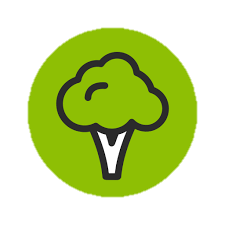 ประจำเดือนธันวาคม 2564
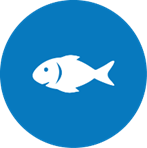 กลั่นปิโตรเลียม
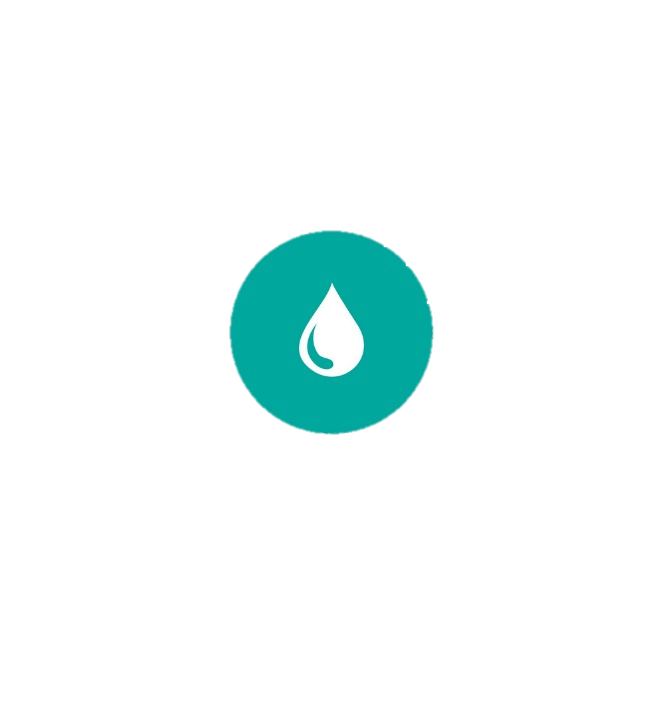 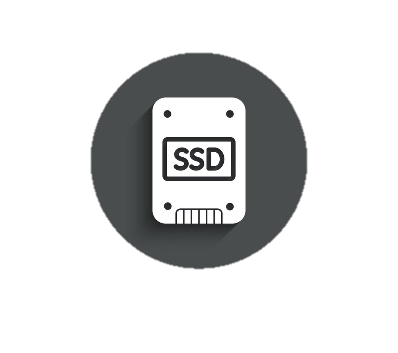 2nd
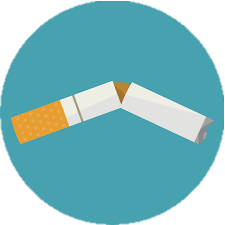 2nd
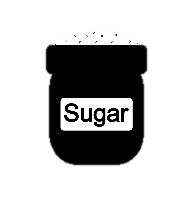 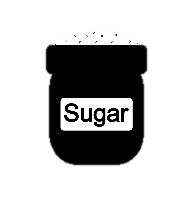 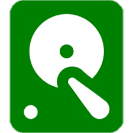 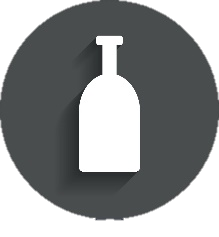 3rd
3rd
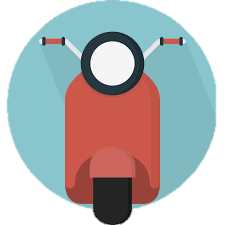 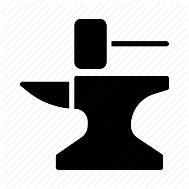 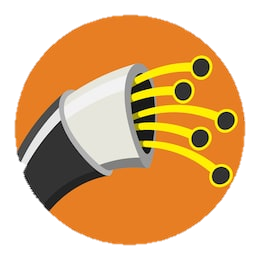 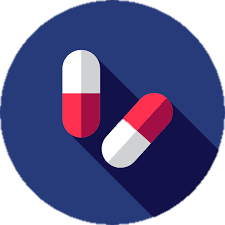 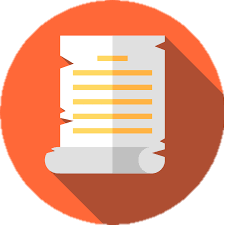 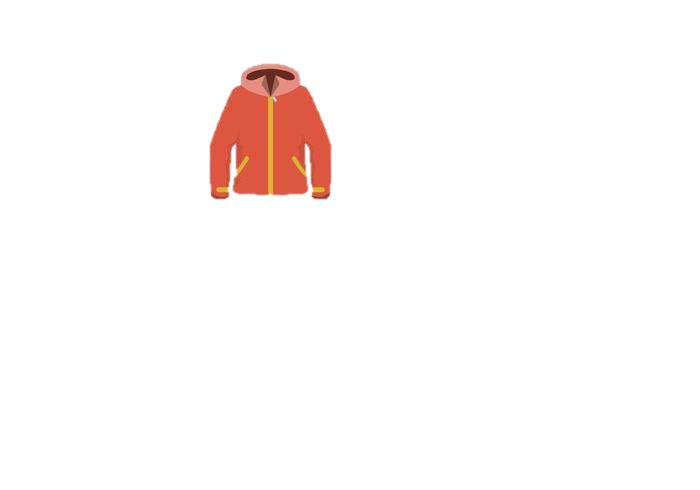 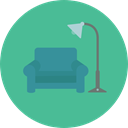 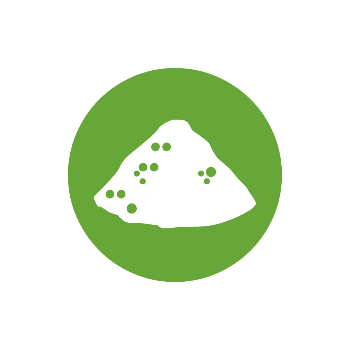 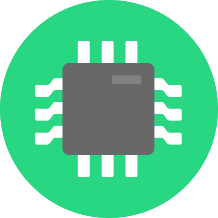 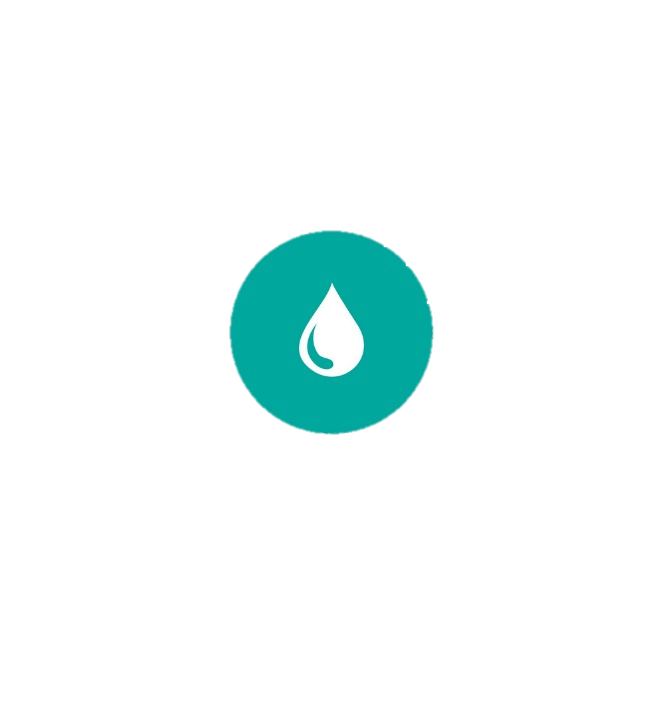 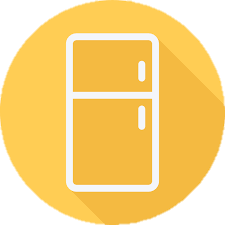 4th
4th
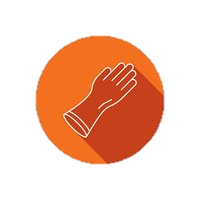 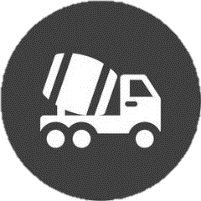 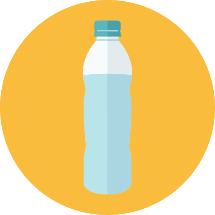 5th
5th
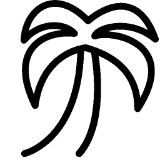 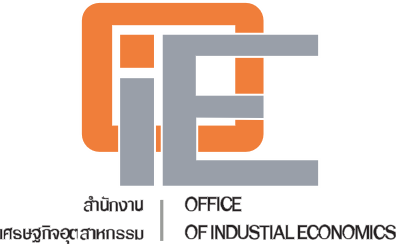 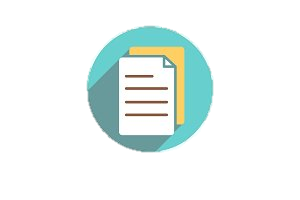 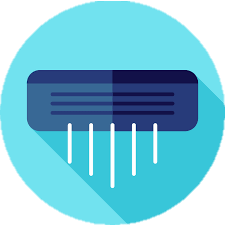 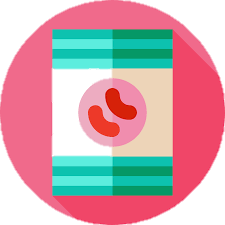 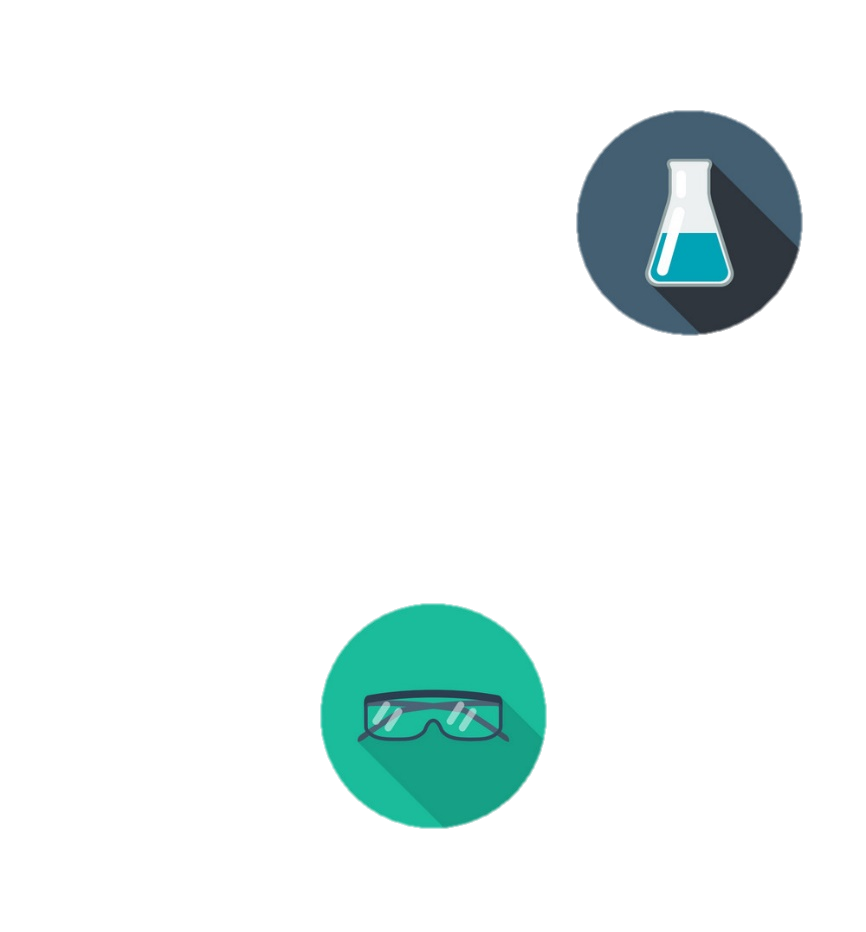 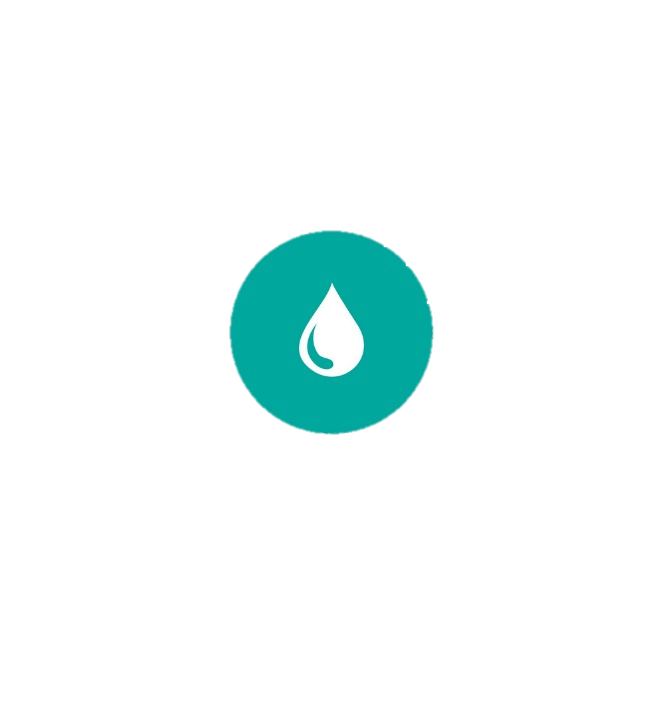 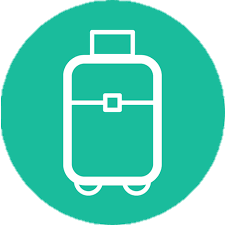 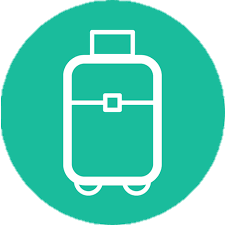 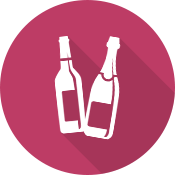 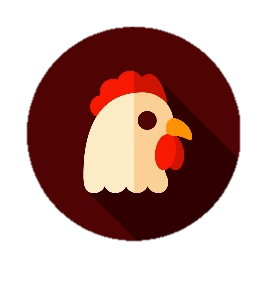 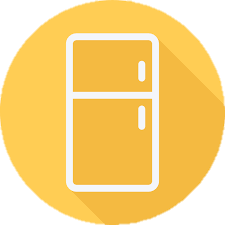 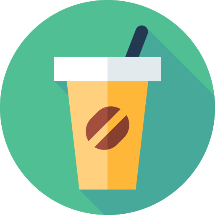 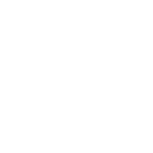 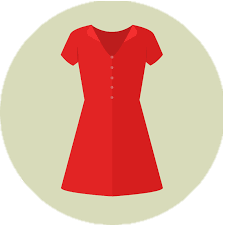 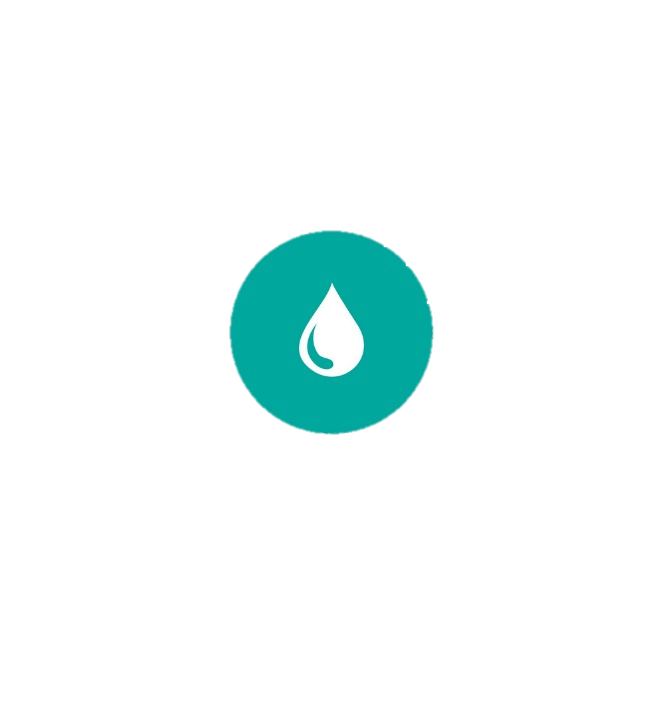 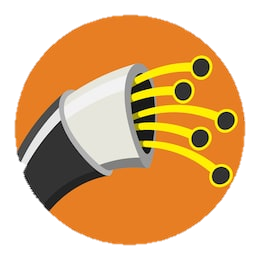 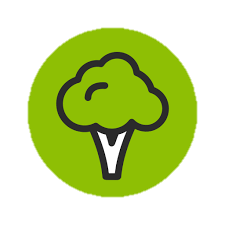 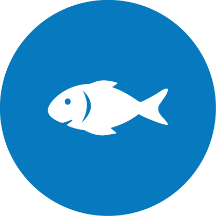 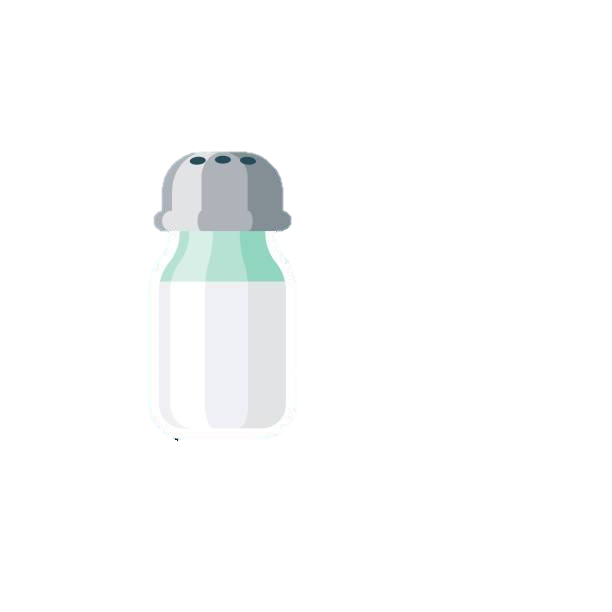 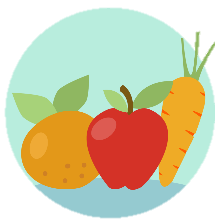 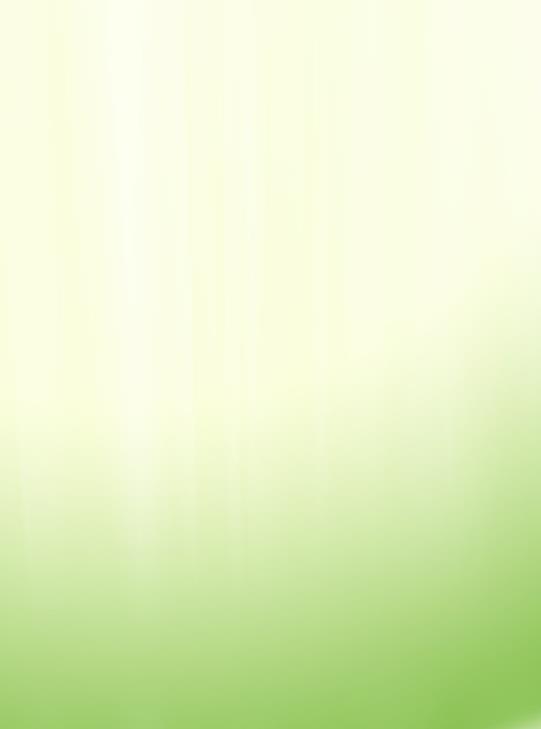 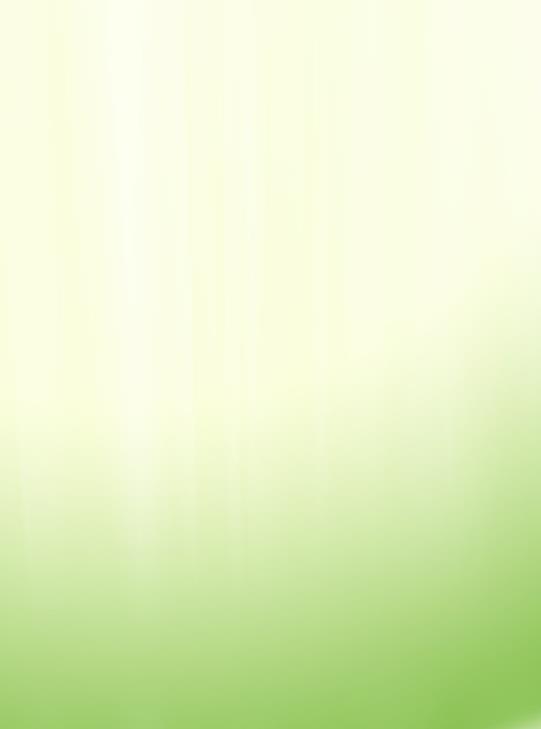 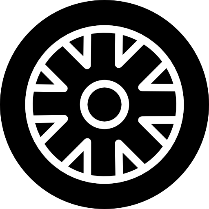 (MOM)
5
ยานยนต์
เคมีภัณฑ์
เหล็กและเหล็กกล้าขั้นมูลฐาน
ฮาร์ดดิสก์
ยาง อื่นๆ
แผงวงจรอิเล็กทรอนิกส์
น้ำตาล
ผลิตสตาร์ช
ปุ๋ยเคมี
ยารักษาโรค
ดัชนีผลผลิต  -7.81%
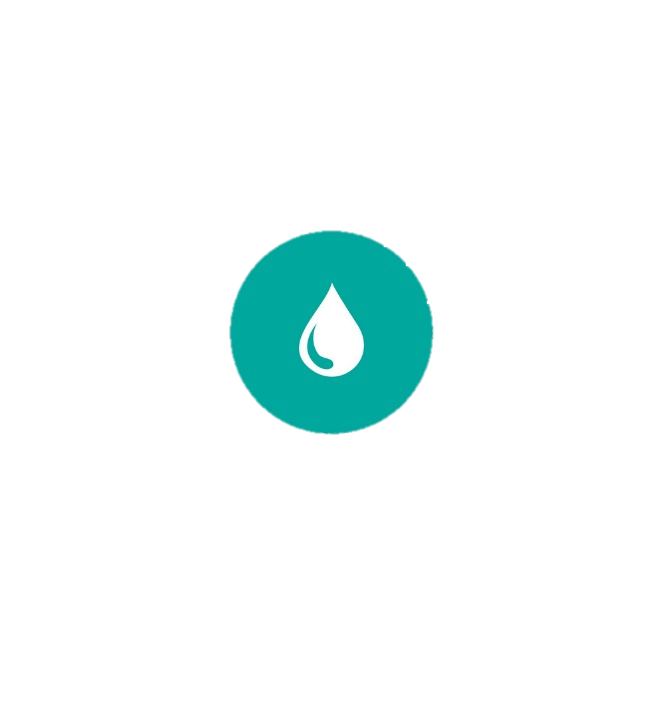 ดัชนีผลผลิต  +14.42%
ดัชนีผลผลิต  +62.93%
ดัชนีผลผลิต  -18.65%
ดัชนีผลผลิต  -2.98%
ดัชนีผลผลิต  +23.32%
ดัชนีผลผลิต  -7.95%
ดัชนีผลผลิต  +1400.05%
ดัชนีผลผลิต  -42.55%
อุตสาหกรรม
ดัชนีผลผลิต  +23.11%
ดัชนีการส่งสินค้า  +1.95%
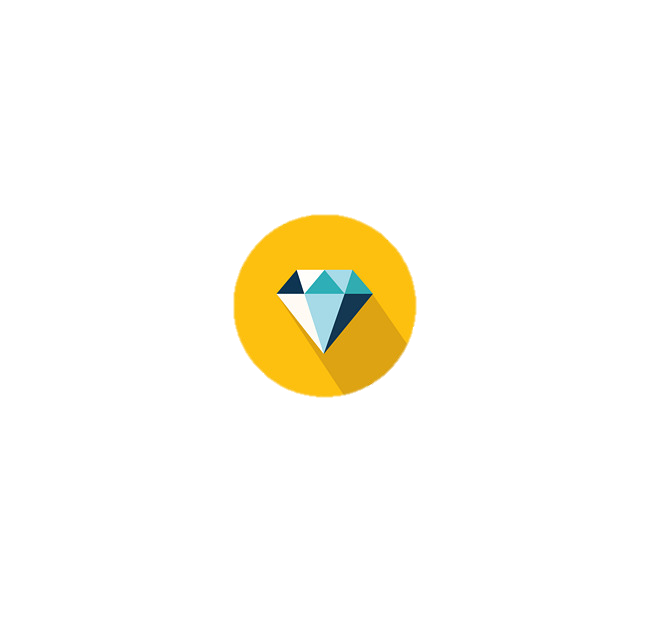 ดัชนีการส่งสินค้า  +4.72%
ดัชนีการส่งสินค้า  +12.14%
ดัชนีการส่งสินค้า  +47.36%
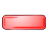 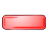 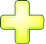 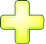 ดัชนีการส่งสินค้า  -1.82%
ดัชนีการส่งสินค้า  +42.12%
ดัชนีการส่งสินค้า  +19.49%
ดัชนีการส่งสินค้า  -8.97%
ดัชนีการส่งสินค้า  -19.32%
ดัชนีการส่งสินค้า  +8.93%
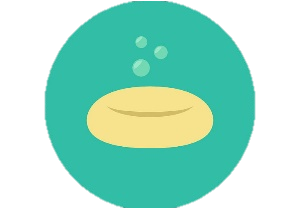 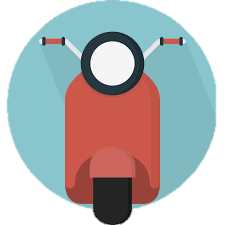 ดัชนีสินค้าสำเร็จรูปคงคลัง  -17.63%
ดัชนีสินค้าสำเร็จรูปคงคลัง  +3.19%
ที่ส่งผลกระทบด้าน บวก และ ลบ ต่อดัชนีผลผลิตอุตสาหกรรม
ดัชนีสินค้าสำเร็จรูปคงคลัง  -24.30%
ดัชนีสินค้าสำเร็จรูปคงคลัง +5.77%
ดัชนีสินค้าสำเร็จรูปคงคลัง  +12.21%
ดัชนีสินค้าสำเร็จรูปคงคลัง  +48.47%
ดัชนีสินค้าสำเร็จรูปคงคลัง  -4.73%
ดัชนีสินค้าสำเร็จรูปคงคลัง  +1.43%
ดัชนีสินค้าสำเร็จรูปคงคลัง  +7.03%
ดัชนีสินค้าสำเร็จรูปคงคลัง +24.67%
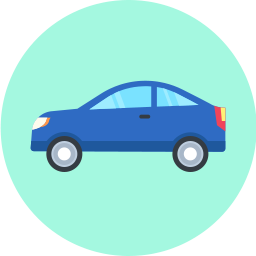 1st
1st
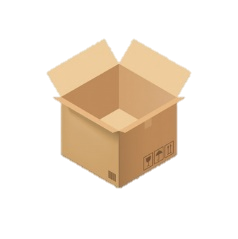 ประจำเดือนธันวาคม 2564
ข้อมูลโดย กองสารสนเทศและดัชนีเศรษฐกิจอุตสาหกรรม สำนักงานเศรษฐกิจอุตสาหกรรม
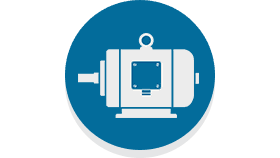 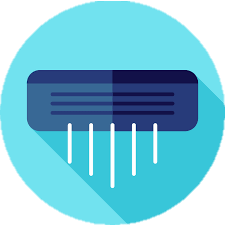 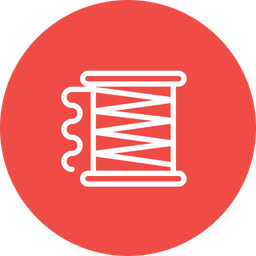 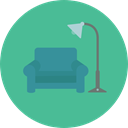 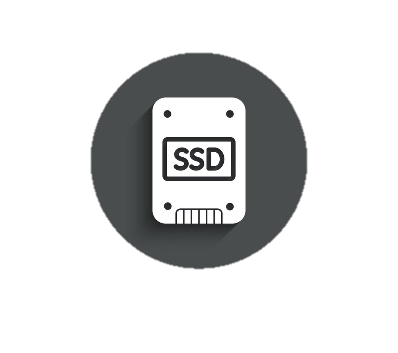 2nd
2nd
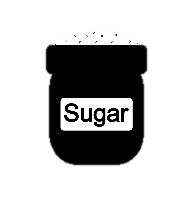 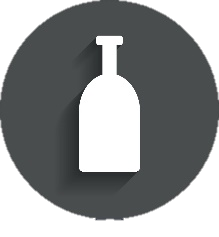 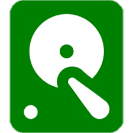 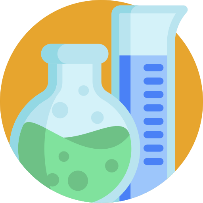 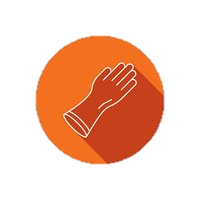 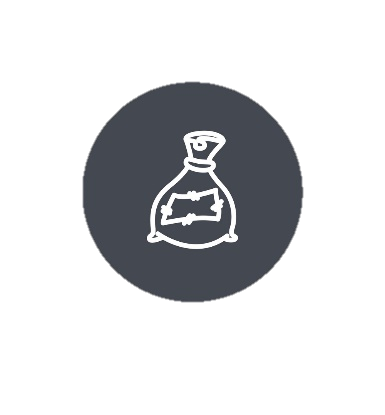 3rd
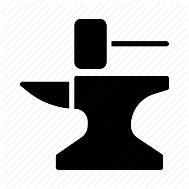 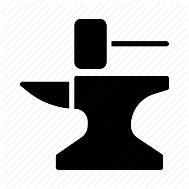 3rd
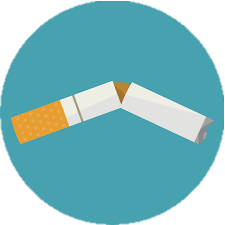 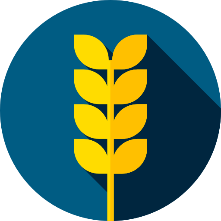 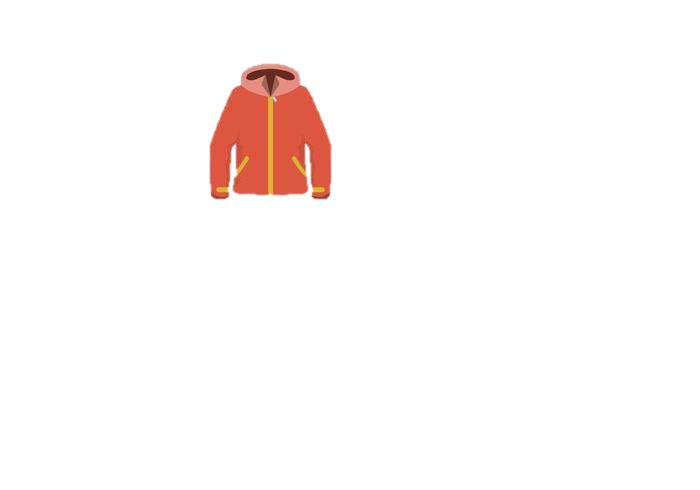 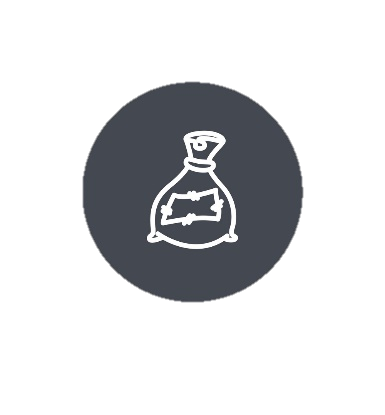 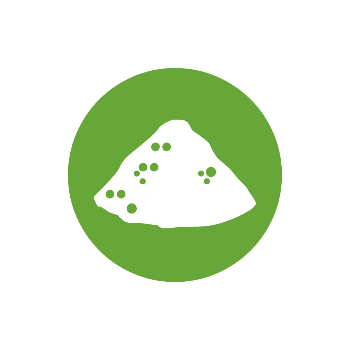 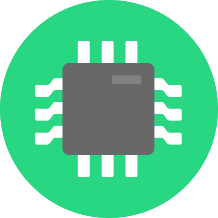 4th
4th
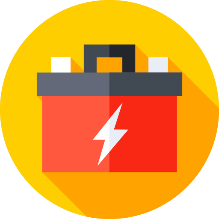 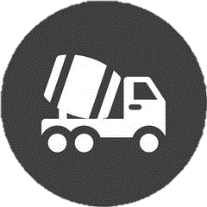 5th
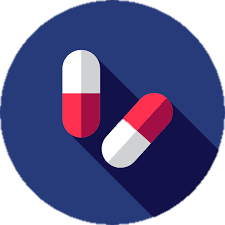 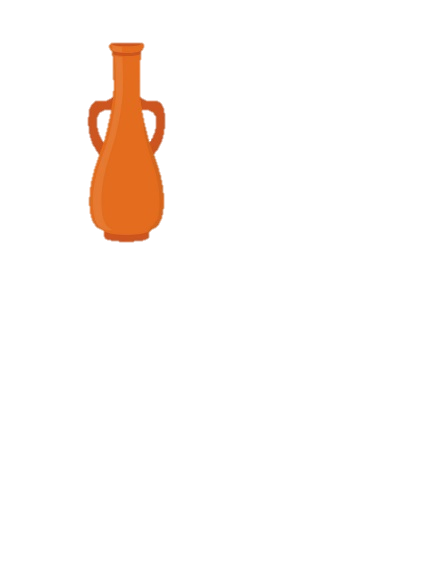 5th
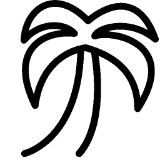 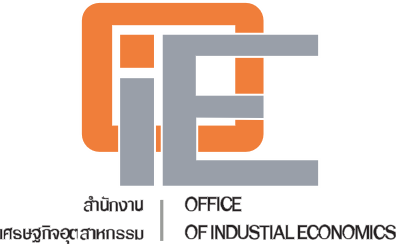 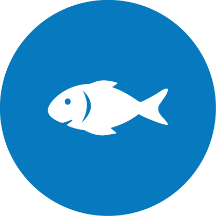 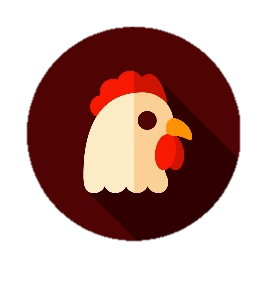 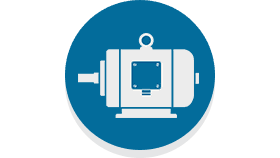 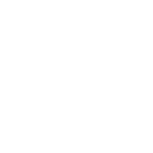 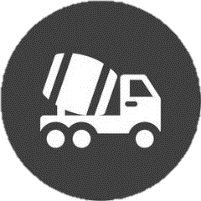 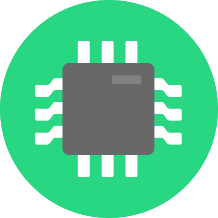 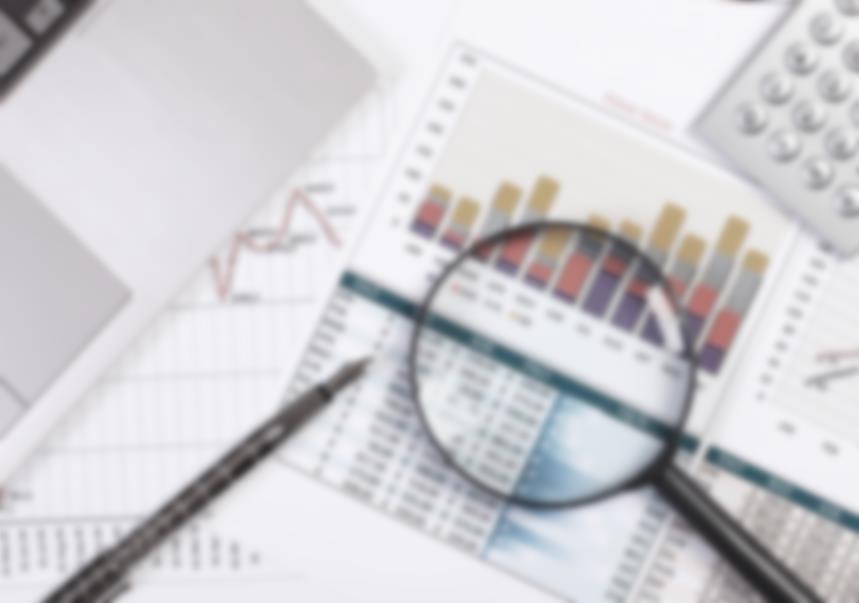 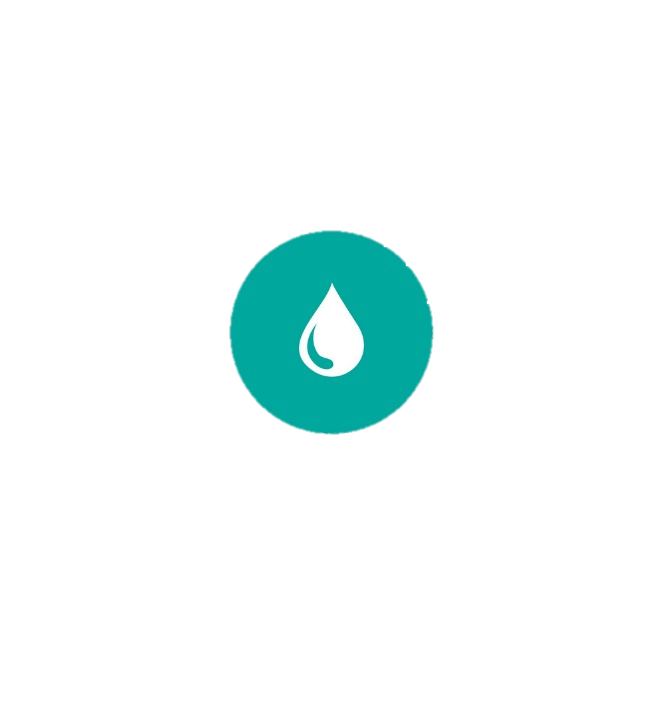 TSIC : 1920 การผลิตผลิตภัณฑ์ที่ได้จากการกลั่นปิโตรเลียม
INDEX
%
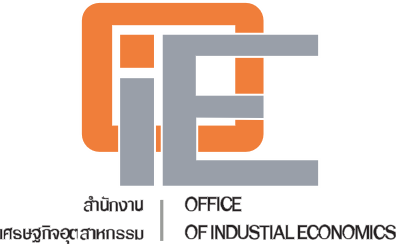 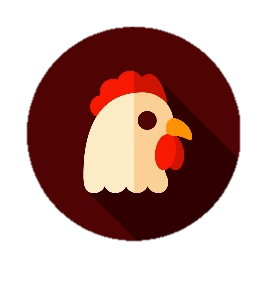 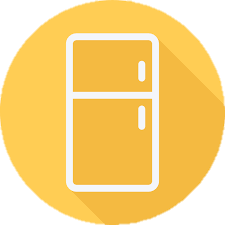 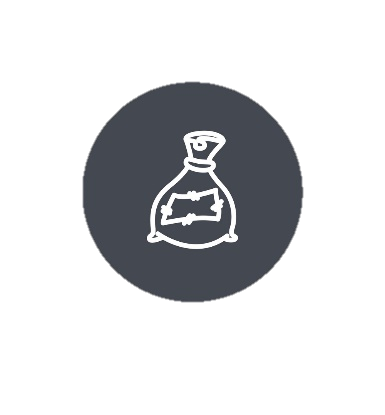 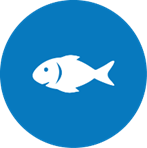 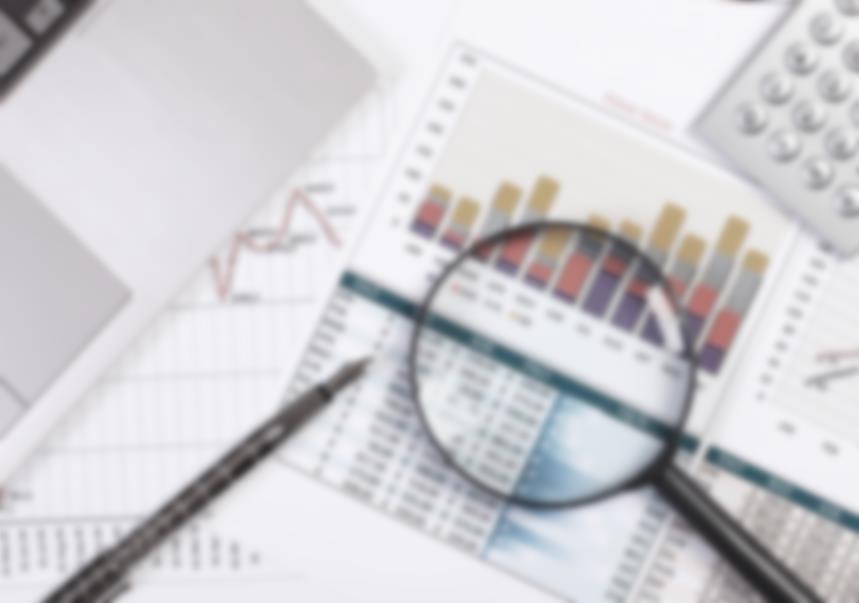 TSIC : 2410 การผลิตเหล็กและเหล็กกล้าขั้นมูลฐาน
INDEX
%
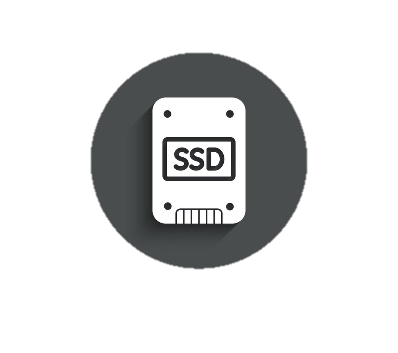 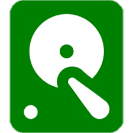 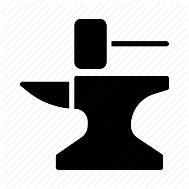 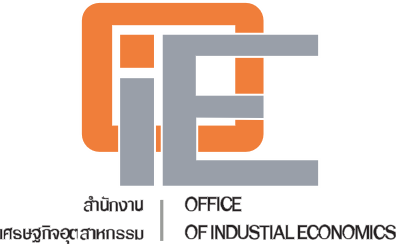 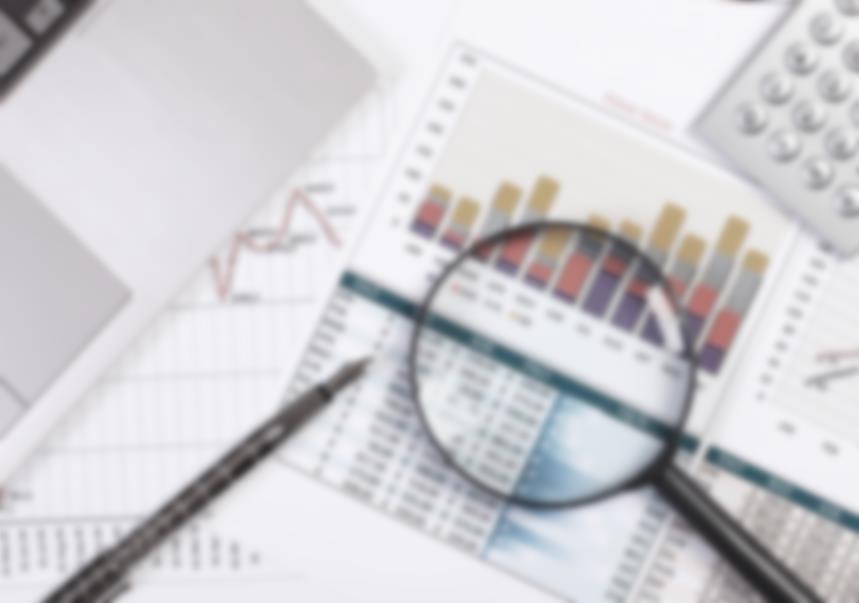 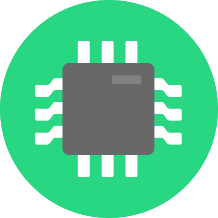 TSIC : 2610 การผลิตอุปกรณ์อิเล็กทรอนิกส์และแผ่นวงจร
INDEX
%
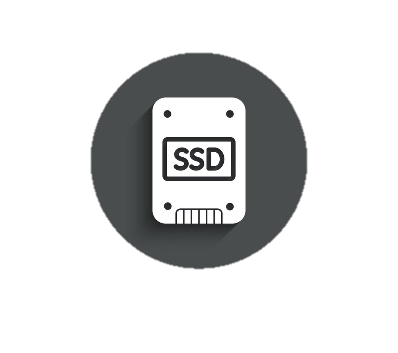 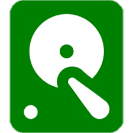 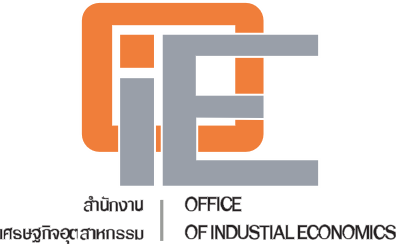 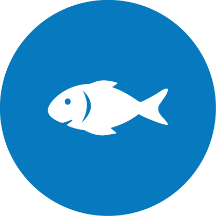 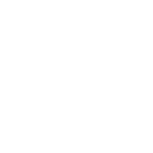 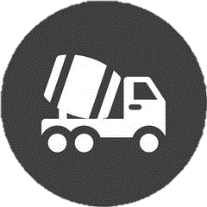 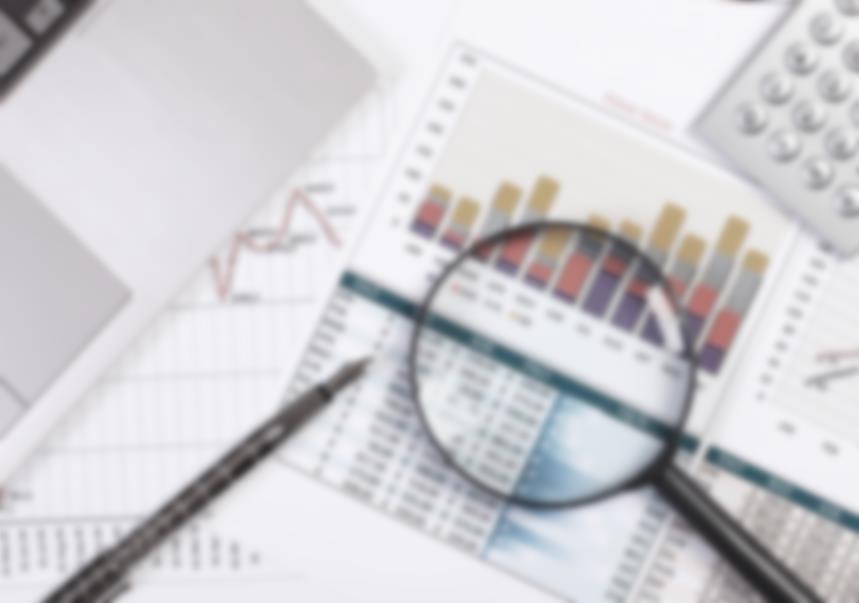 ISIC : 2620 การผลิตคอมพิวเตอร์และอุปกรณ์ต่อพ่วง
INDEX
%
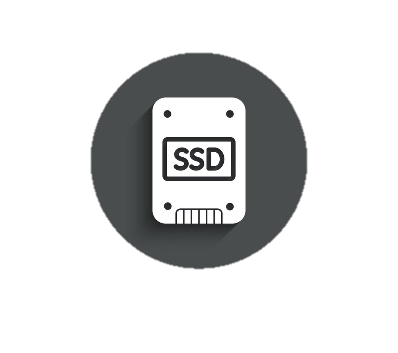 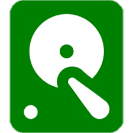 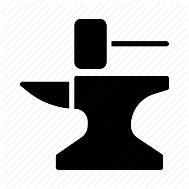 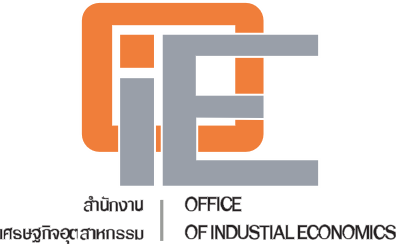 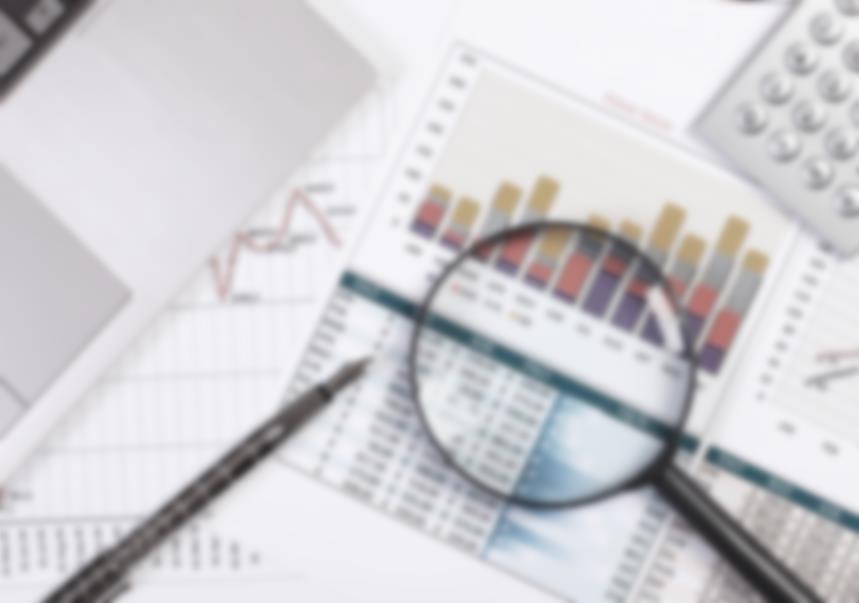 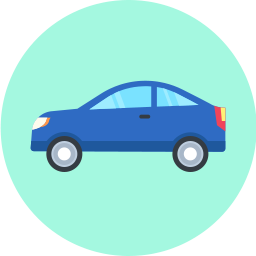 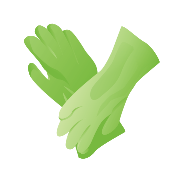 TSIC : 2910 การผลิตยานยนต์
INDEX
%
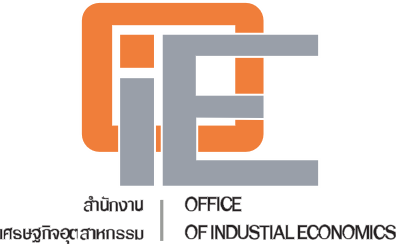 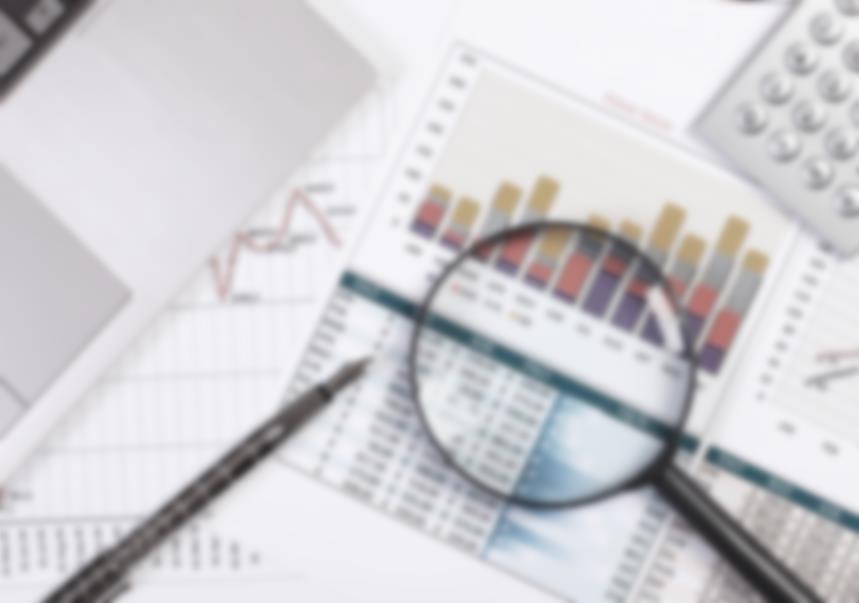 อัตราการเปลี่ยนแปลงของดัชนีผลผลิตอุตสาหกรรม ไทย เทียบ ประเทศสำคัญ (%YoY)
INDEX
ที่มา : CEIC
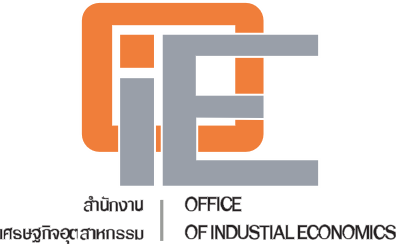 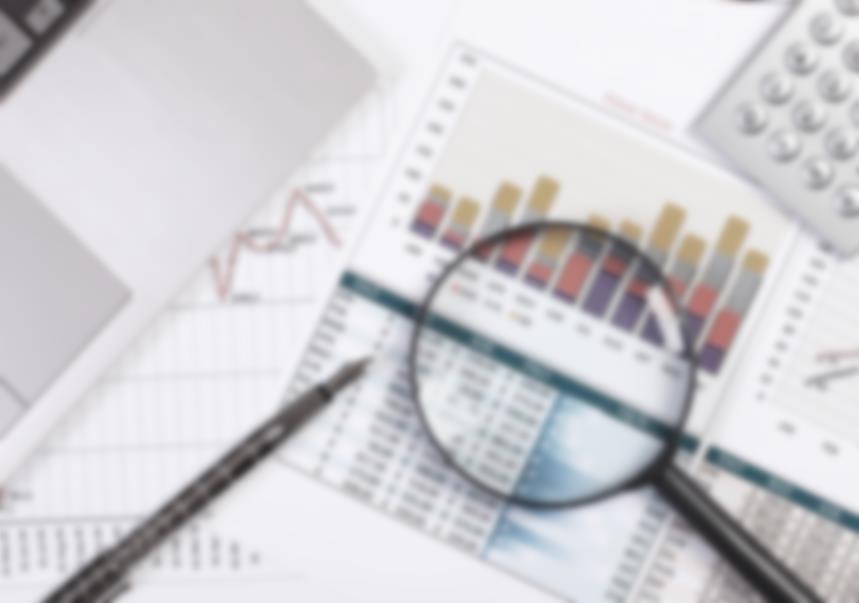 อัตราการเปลี่ยนแปลงของดัชนีผลผลิตอุตสาหกรรม ไทย เทียบ เอเชีย (%YoY)
INDEX
ที่มา : CEIC
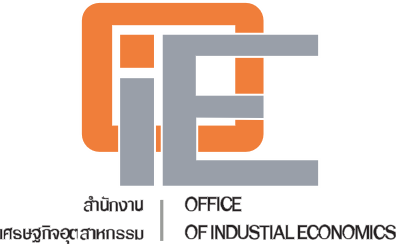 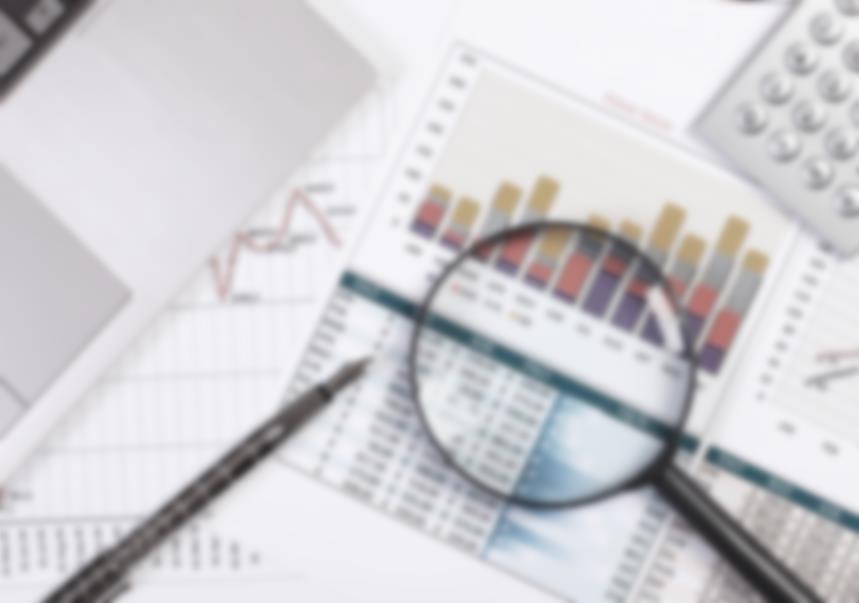 สำนักงานเศรษฐกิจอุตสาหกรรม
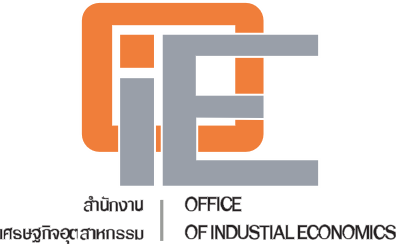 กองสารสนเทศและดัชนีเศรษฐกิจอุตสาหกรรม  75/6 ถนนพระราม 6 เขตราชเทวี กรุงเทพฯ 10400
ร่วมเพิ่มประสิทธิภาพและความแม่นยำให้กับ
ข้อมูลอุตสาหกรรมไทย!!
**ข้อมูลที่ท่านกรุณาตอบจะใช้ในการคำนวณดัชนีอุตสาหกรรมและสถิติอุตสาหกรรม ของสำนักงานเศรษฐกิจอุตสาหกรรม ซึ่งจะทำการเก็บเป็น ความลับ**
สำนักงานเศรษฐกิจอุตสาหกรรม กระทรวงอุตสาหกรรม ขอเรียนเชิญผู้ประกอบการอุตสาหกรรมไทยทุกท่าน
ร่วมเป็นส่วนหนึ่งในการสร้างสรรค์ข้อมูลที่มีประโยชน์ต่อประเทศ
สามารถเข้าเว็บไซต์เพื่อดูข้อมูลเพิ่มเติมได้ที่
https://indexes.oie.go.th
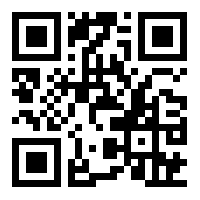 - สอบถามเพิ่มเติมเกี่ยวกับดัชนีอุตสาหกรรม -
ส่วนข้อมูลและสถิติอุตสาหกรรม
ส่วนดัชนีอุตสาหกรรมและการวิเคราะห์
นายบวร รอดรวย 
โทร 02-430-6800 ต่อ 680807
นางสาวพัชราวดี คำรอด 
โทร 02-430-6800 ต่อ 680813
นางสาวจันจิมา ยาเกิ้น 
โทร 02-430-6800 ต่อ 680815
นายสมาน เฉินยืนยง 
โทร 02-430-6800 ต่อ 680809
นางสาววรรพร บุณยรัตพันธุ์ 
โทร 02-430-6800 ต่อ 680806
http://indexes.oie.go.th
suwanna@oie.go.th
02-202-4359
คุณพัชราวดี คำรอด
02-202-4350